A-Level English Literature
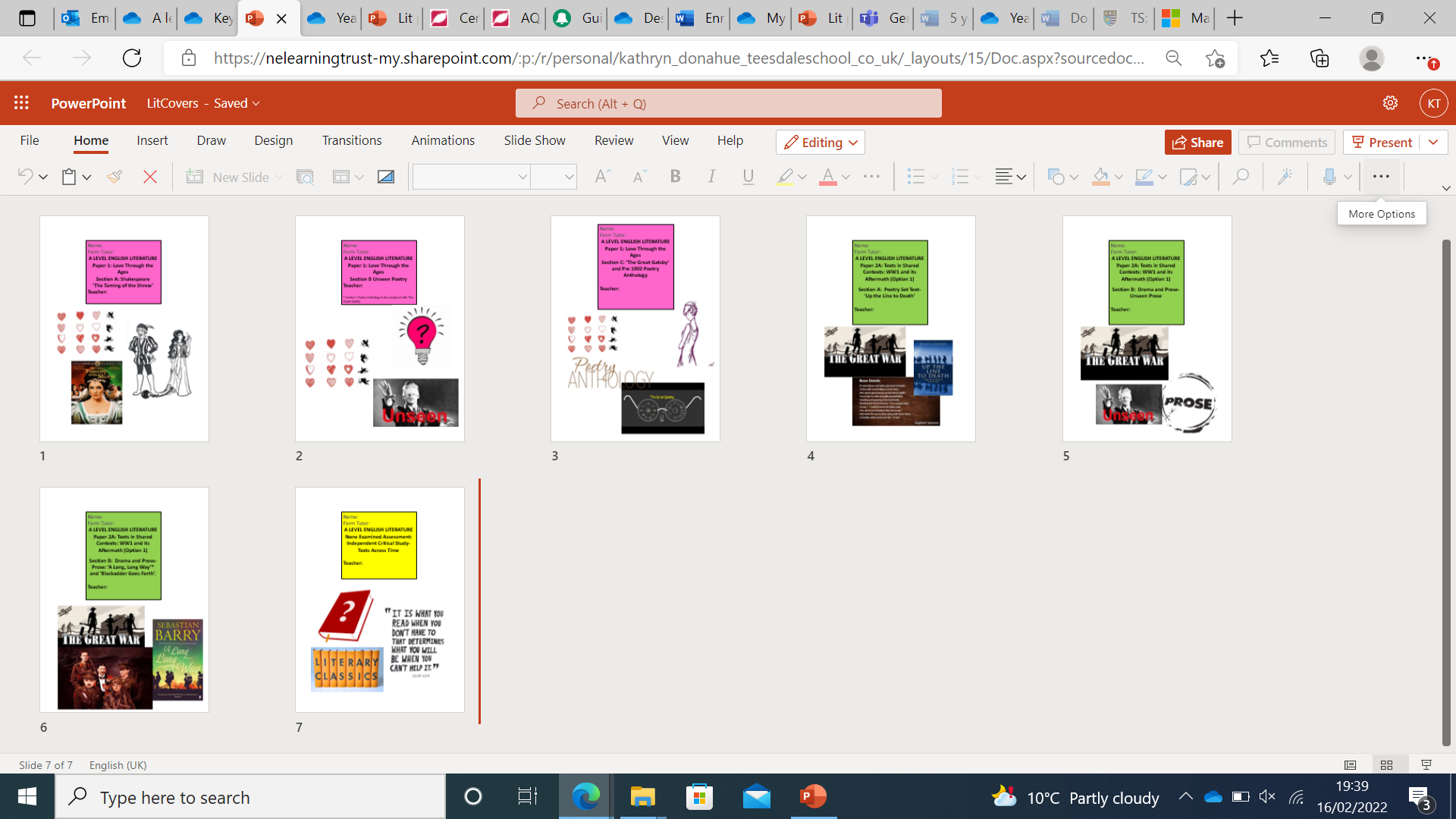 Study over the last two years has been divided into topics across both papers.

Taming of the Shrew, Unseen Poetry, The Great Gatsby and Pre-1900 Poetry

Up The Line to Death, Unseen War Prose, Prose and Drama comparison:  A Long Long Way & Blackadder Goes Forth
Click to add text
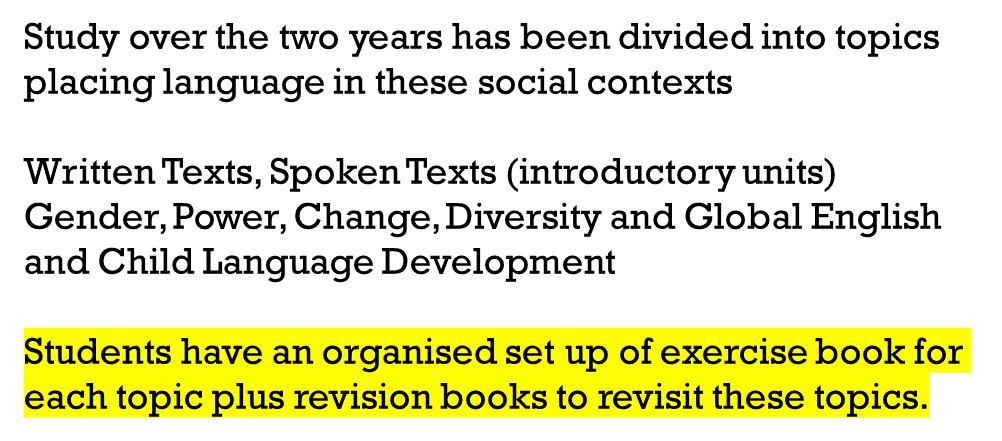 What do the examinations look like?
Paper 2: WW1 and its aftermath (75 marks)
2 hours 30 minutes
3 questions
Section A: Poetry: Up The Line to Death (open-book and a choice of questions)
Section B: Unseen War Prose (one prose extract and one question)
Section C: Prose (A Long, Long Way) and Drama (Blackadder Goes Forth) comparison (open-book, one question, no extract)
Paper 1: Love Through the Ages (75 marks)
3 hours
3 questions
Section A: Shakespeare (closed-book but extract and one question)
Section B: Unseen Love Poetry (two poems and one question)
Section C: Love Prose (Gatsby) and Poetry (Pre-1900 Anthology) no extracts but open-book and a choice of questions
The organised system of exercise book has been set up to facilitate this- how organised are students in the keeping of their notes across these 6 exercise books?
Independent Study: Texts Across Time
Completed by all 3 students 
Non-Examined Assessment
This is marked internally and will be sent to the exam board for moderation in May 2022
 Worth 20 % of the overall grade
What are you tested on?
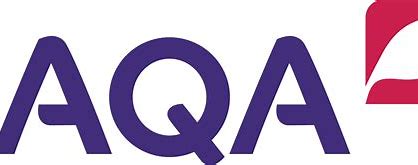 What makes good revision?
Quiz/elaborate
Summarising chapters/key scenes and moments
'Blind and timed' annotation of taught and unseen poems 
Context timelines from memory
'Exploding quotations' quickly
Mix it up...
Full and regular question/paper practice
Replicating the demands of the exam – timings and expectations
Re-writing previous essays to improve them, based on feedback
Creating a timetable in relation to revisiting of the topics
Materials around the house- where can the visual resources be viewed regularly? What kind of study space is this happening in?
Misconceptions around Revision

Don’t waste time making notes look too pretty

Don’t just copy knowledge out in lists or spider diagrams- there needs to be processing and reflection

Don’t think doing it once is enough- Do therefore check over materials after completion- transfer can sometimes allow for error in content and spelling- don’t undo the good work already done.
Quick-wins and practical starting points
Establish a revision timetable – in-school frees, especially, need using productively 
Identify any barriers to revision and try and address these – phone in the bread-bin?!
Speak to us about extended lessons/intervention sessions available
Quick-wins and practical starting points
Re-read the set texts 
Find all previous exercise books and ensure they are organised 
Organise your notes/exercise books into Papers and Sections – file-dividers and post-it tabs 
Speak to us if you have resources missing
How can parents help?
Ask what revision students have scheduled each week – get them to talk you through what they are doing and why and then show you some of their revision.
Focus on meaningful, manageable chunks of revision. So, 45 mins of solid focused revision and then 15 to 20 mins of walking the dog, watching the TV, listening to music, is much more effective than being locked in a room for 2 and a half hours being passive.
Help by listening and answering questions. A really effective way to learn is to explain something to somebody else – this helps arguments and ideas stick in the mind.